Orbital wall fractures
[Speaker Notes: Version 2 (December 12, 2018)
Faculty can add a clinical or imaging picture of Orbital wall fractures]
Learning objectives
Describe the mechanism of injury for different types of orbital wall fractures
Recognize signs and symptoms of orbital wall fractures
Select appropriate imaging modalities and interpret the findings
Formulate principles of management
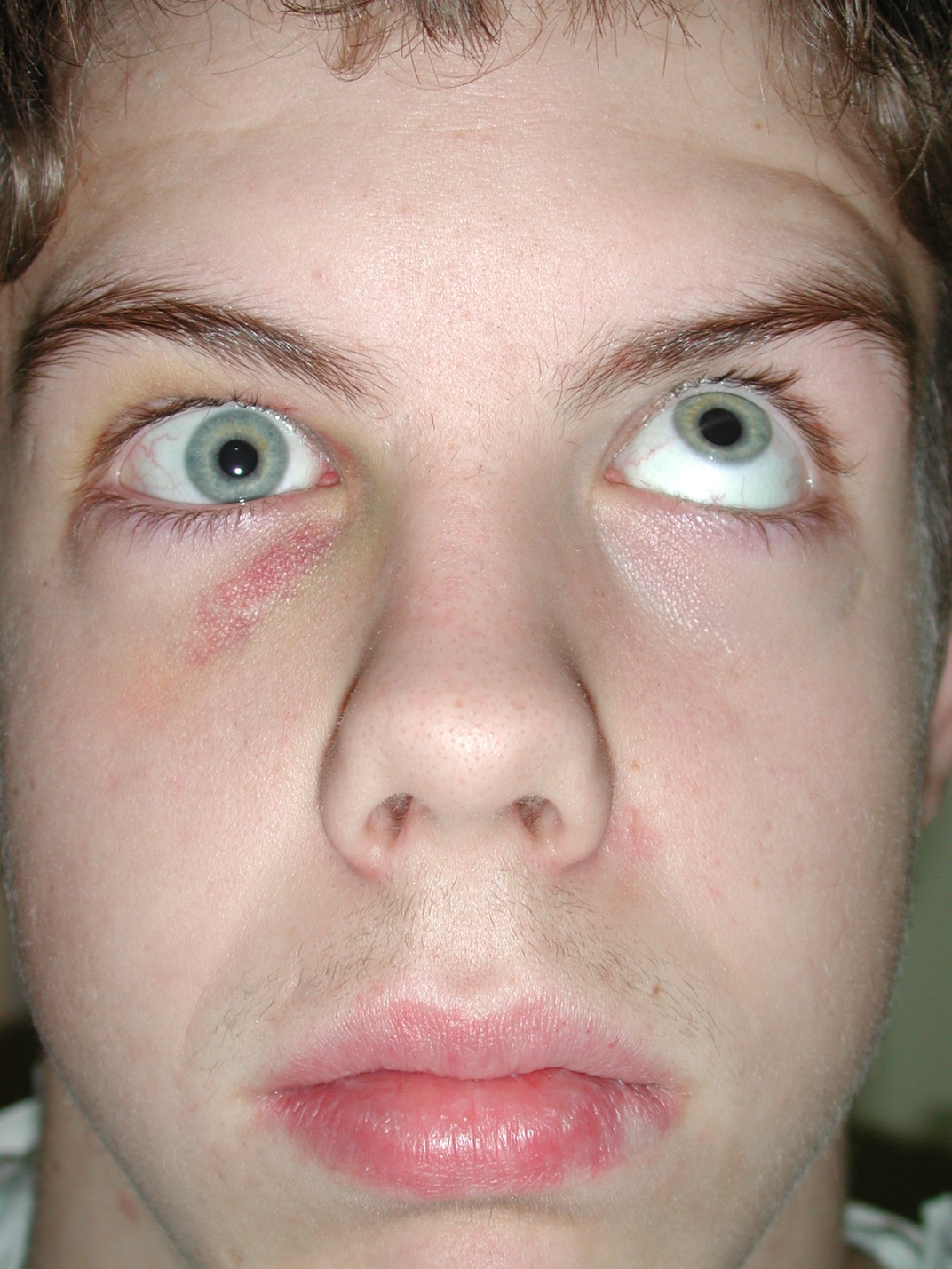 Clinical findings
Periorbital bruising
Conjunctival hemorrhage
Enophthalmos

Visual acuity changes
Extraocular motility restriction 
Diplopia
Infraorbital paresthesia

Pain on eye motion
[Speaker Notes: Pain on eye motion is a more unusual finding and may imply entrapment  

Functional 
Structural]
Diagnostic evaluation
CT scan

Ophthalmology consultation
Forced duction test
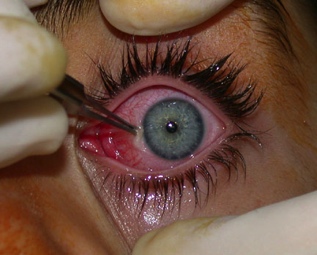 [Speaker Notes: Ophthalmology consultation:
Preoperative and postoperative
Up to 40% of patients have associated injury
Visual acuity, eye movements, orthoptic assessment and forced duction test

Forced duction test:
To assess preoperative entrapment and post-reconstruction mobility]
Diagnostic imaging—CT scan
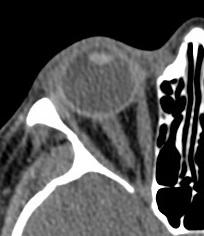 Axial cuts identify:
Lateral and medial wall fractures
Medial and lateral rectus shape
Diagnostic imaging—CT scan
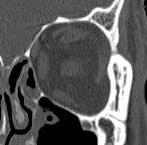 Coronal cuts: 
Floor and medial wall fractures
Measure floor fracture size
Inferior and medial rectus shape
Diagnostic imaging—CT scan
Sagittal cuts: 
Floor shape 
Fracture extent 
Fracture position 
Inferior and superior rectus shape
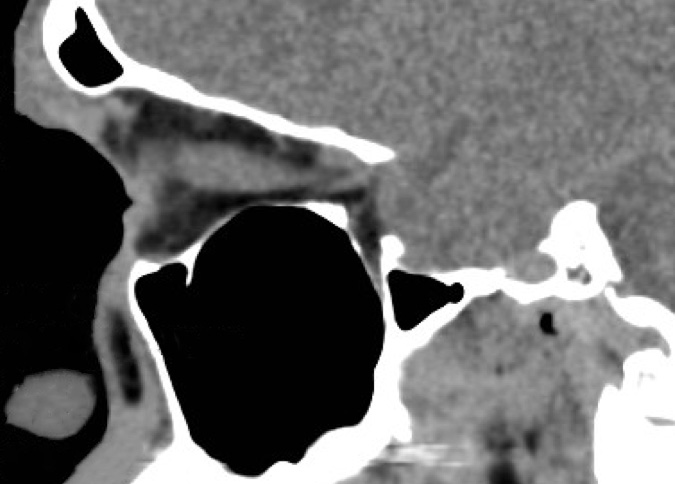 Orbital floor fractures
Isolated or associated with other midfacial fractures
Often medial to infraorbital nerve
Beware of “trap door” fractures 
Posteromedial fractures associated with enophthalmos
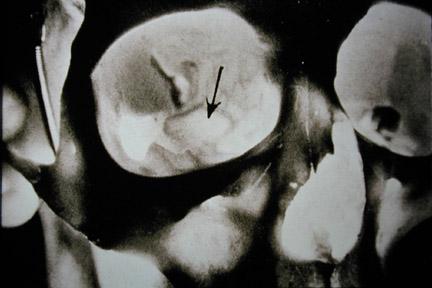 [Speaker Notes: Note: a trapdoor fracture is an emergency situation]
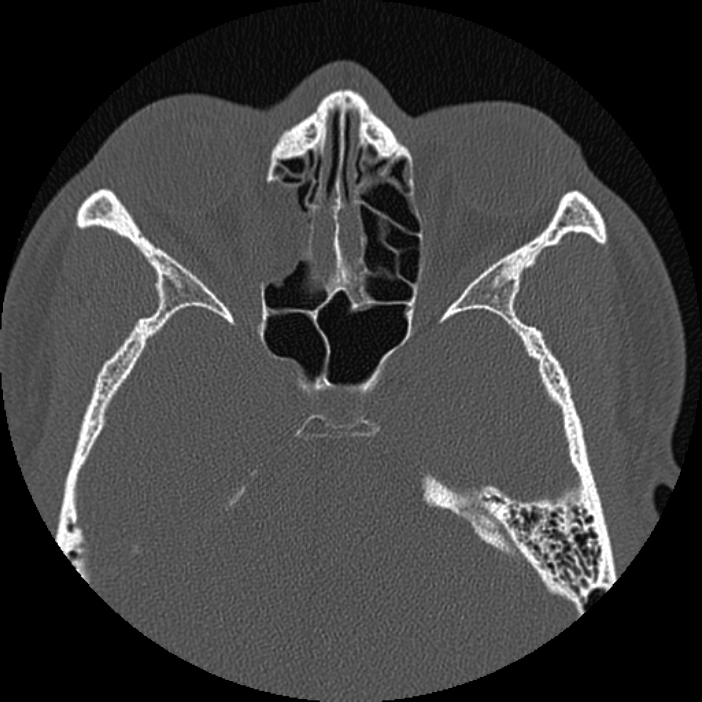 Medial wall fractures
Isolated fractures—easy to miss
Can result in diplopia and/or enophthalmos
Approaches—varied and none is easy
Optic nerve enters orbit medially
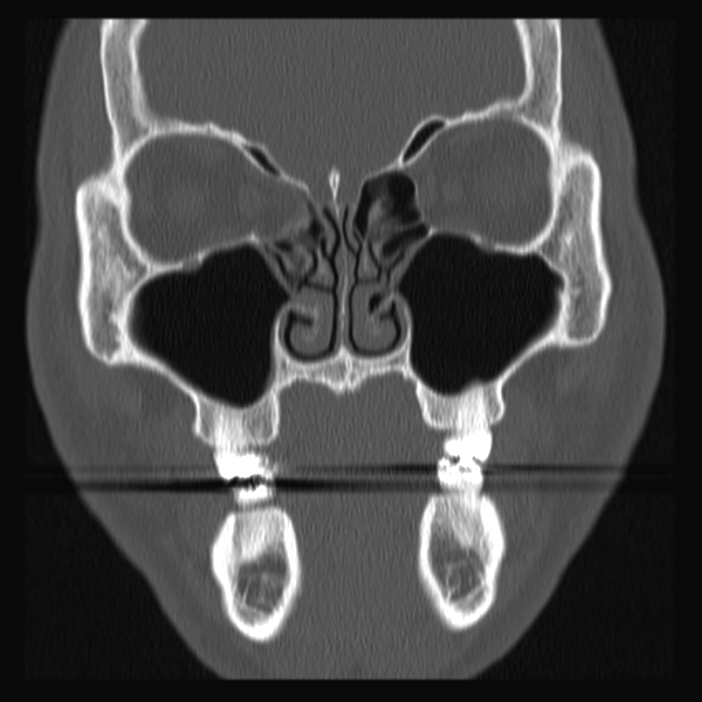 [Speaker Notes: Relative indications:
Multiple wall fractures
Distortion of medial rectus on CT scan
Entrapment, decreased range of motion
Late enophthalmos]
Orbital roof fractures
Rare/blow-in type fractures
Vertical dystopia
Proptosis, pulsating
Diplopia
Globe pressure—decompression
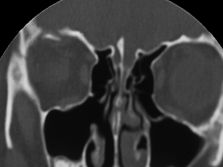 Indications for surgery
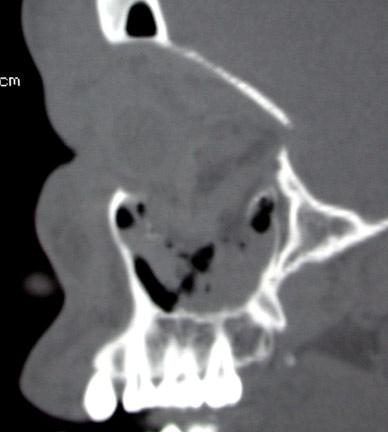 Evidence of entrapment
Vertical globe malposition
Enophthalmos
Size and location of fracture
Treatment of other associated fractures

Diplopia?
[Speaker Notes: Diplopia itself is not necessarily an indication for surgery.

The decision to operate is multifactorial ... patient’s symptoms, patient’s wishes, ability to monitor.

Best evidence suggests that both a large floor defect and periorbital fat herniation is required to develop significant enophthalmos.]
Principles of orbital fracture correction
Reduce and fix rim fractures first
Expose all edges of orbital wall defects
Place appropriate implant
Fixate implant if required
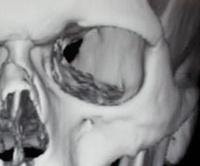 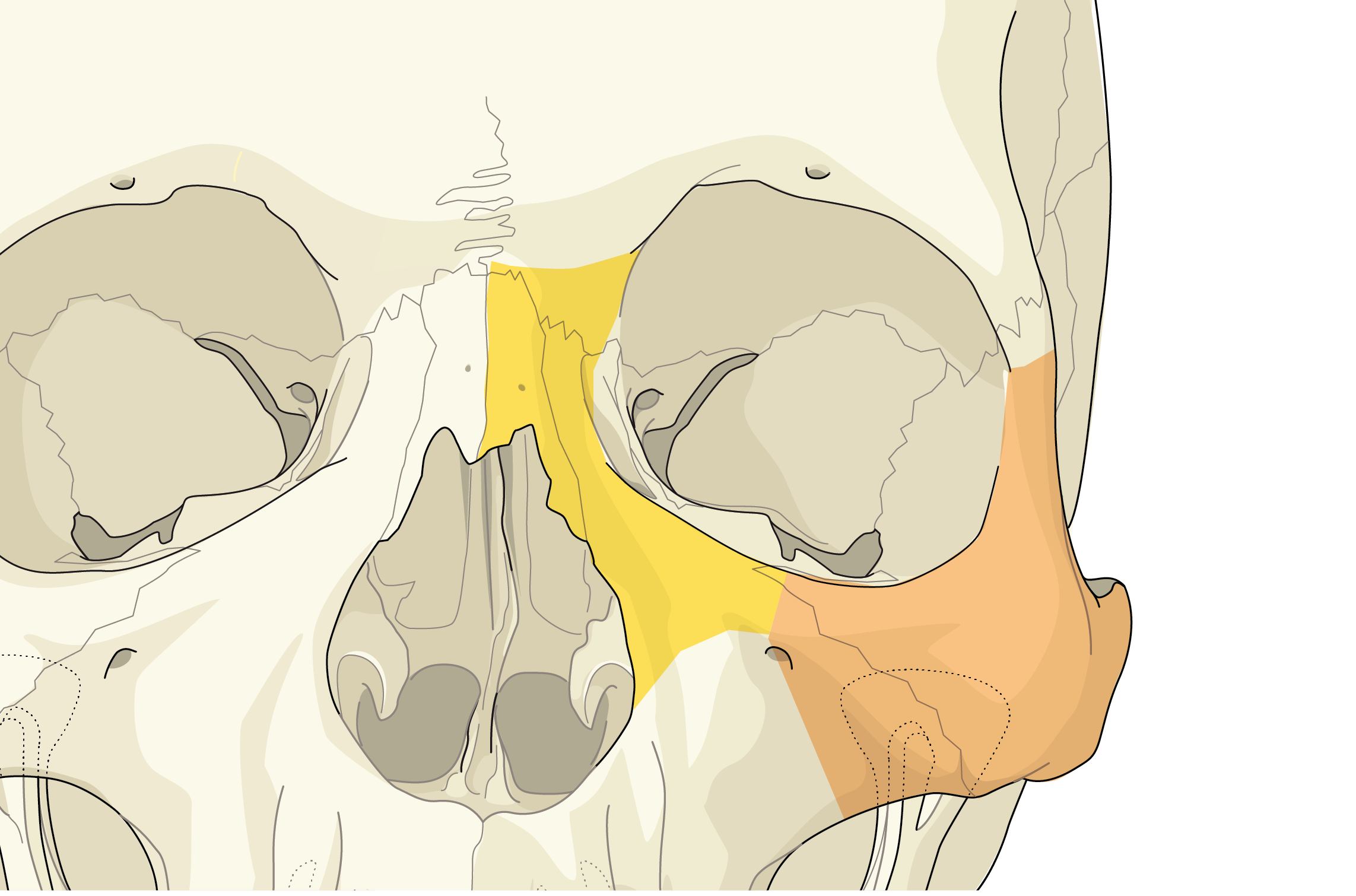 [Speaker Notes: Note: Orbital wall fractures are usually medial to infraorbital nerve
Note: Emphasize Hammer’s critical zone in posteromedial orbital floor]
Critical zones (Hammer, 1994)
Transition between orbital floor and medial orbital wall
Repair of crucial importance
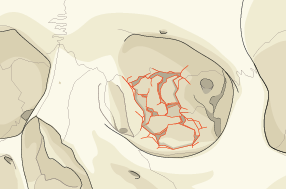 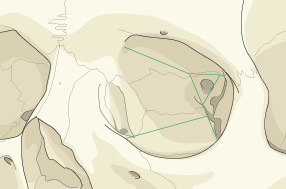 Normal orbit				Fracture in critical zone
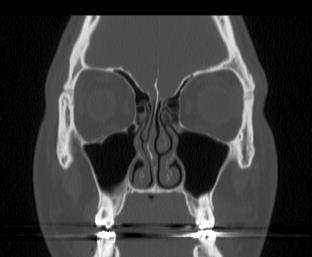 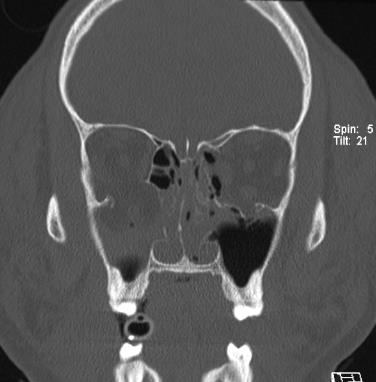 Orbital implants
Autograft 
- Bone
- Cartilage
- Fascia

Alloplastic
- Porous polyethylene
- Bioresorbable
- Titanium mesh
- Patient-specific implants
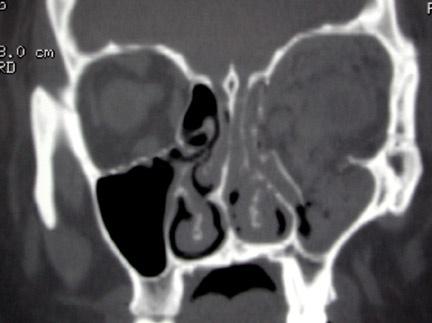 [Speaker Notes: Emphasize the need for an intraoperative or postoperative CT to assess reduction and fixation.]
Complications
Persistent diplopia
Enophthalmos:
- Must get to posterior ledge in floor fractures
Vertical dystopia

Scar/lid deformities
Mydriasis/blurry vision—CN III injury
Blindness

Paresthesia V
[Speaker Notes: Key message for faculty: Emphasize that the two most common complications are related to failure to correct the original deformity.]
Take-home messages
Accurate diagnosis and planning
Reconstruct orbital rims before orbital walls
Implant appropriate to fracture
Accurate positioning of implant
Intraoperative or postoperative CT